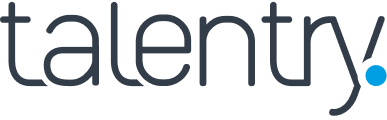 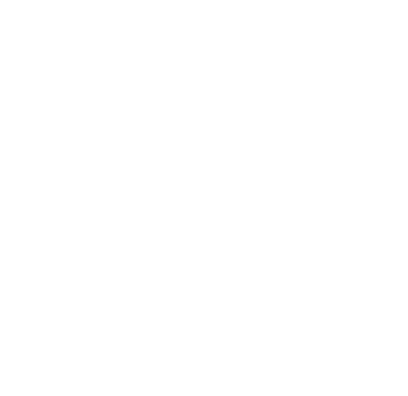 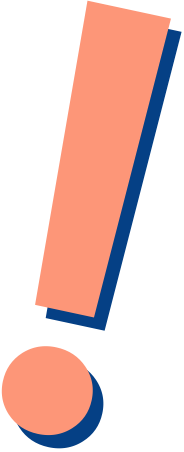 Employees Recruit Employees
WIN-WIN-WIN
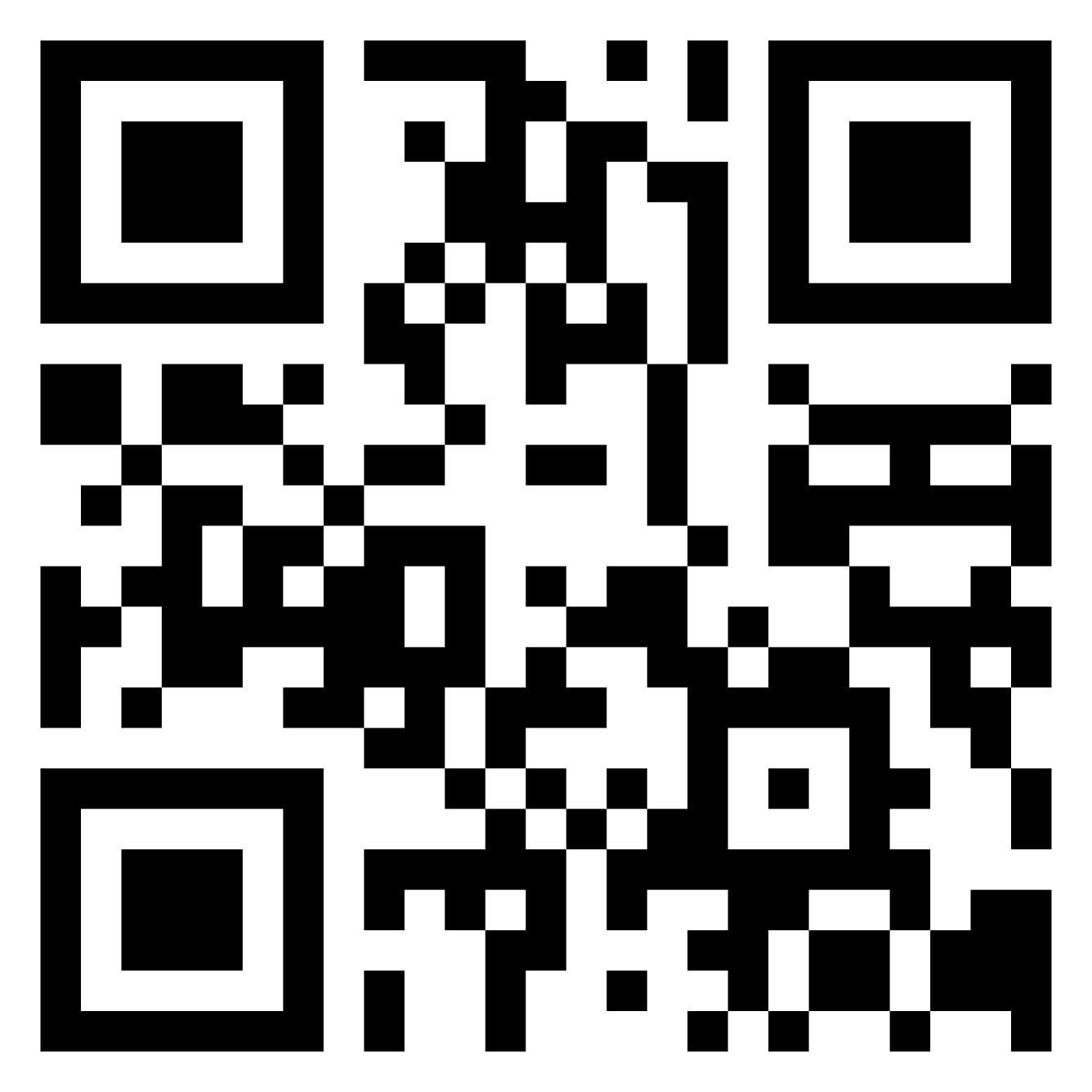 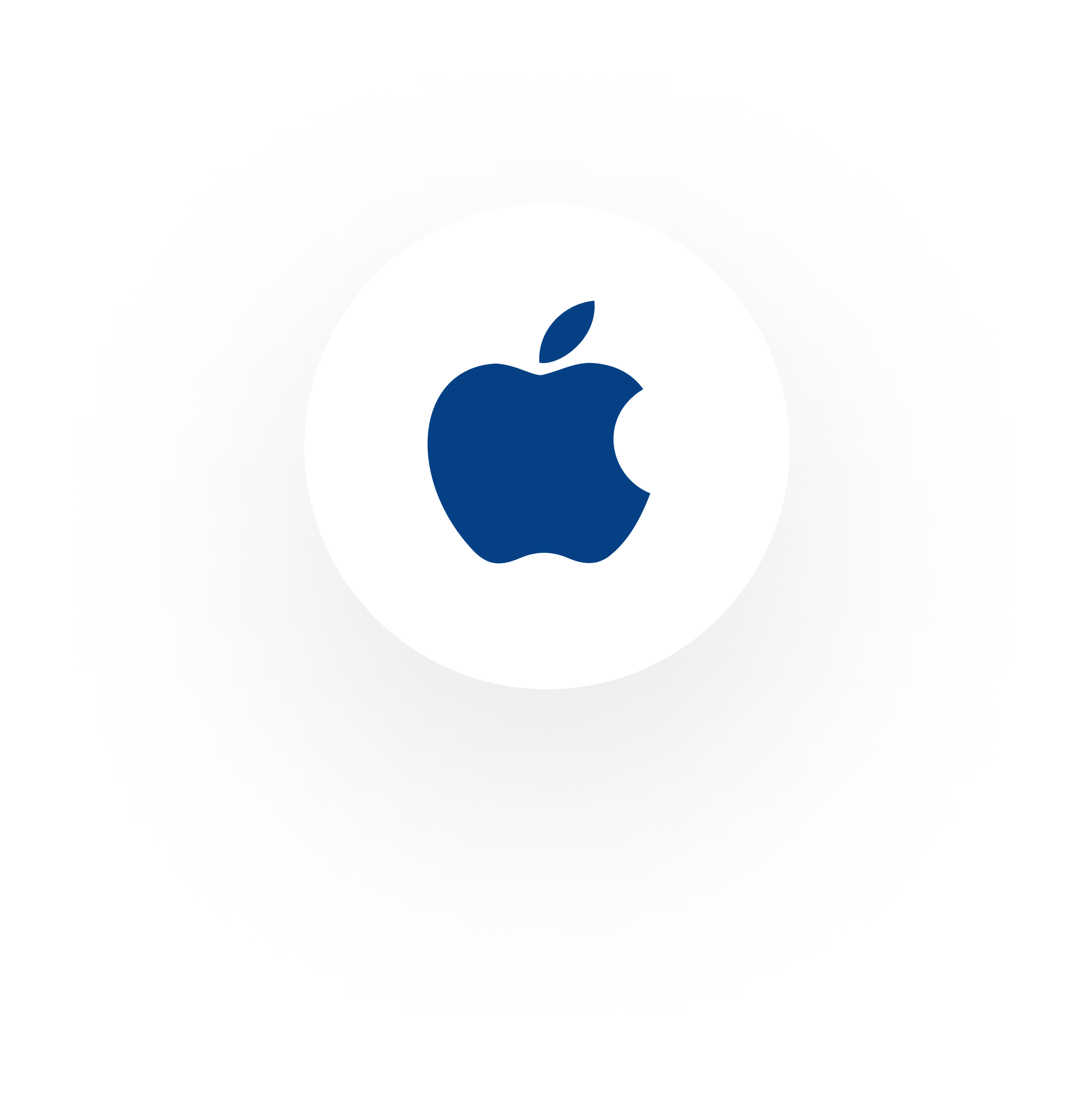 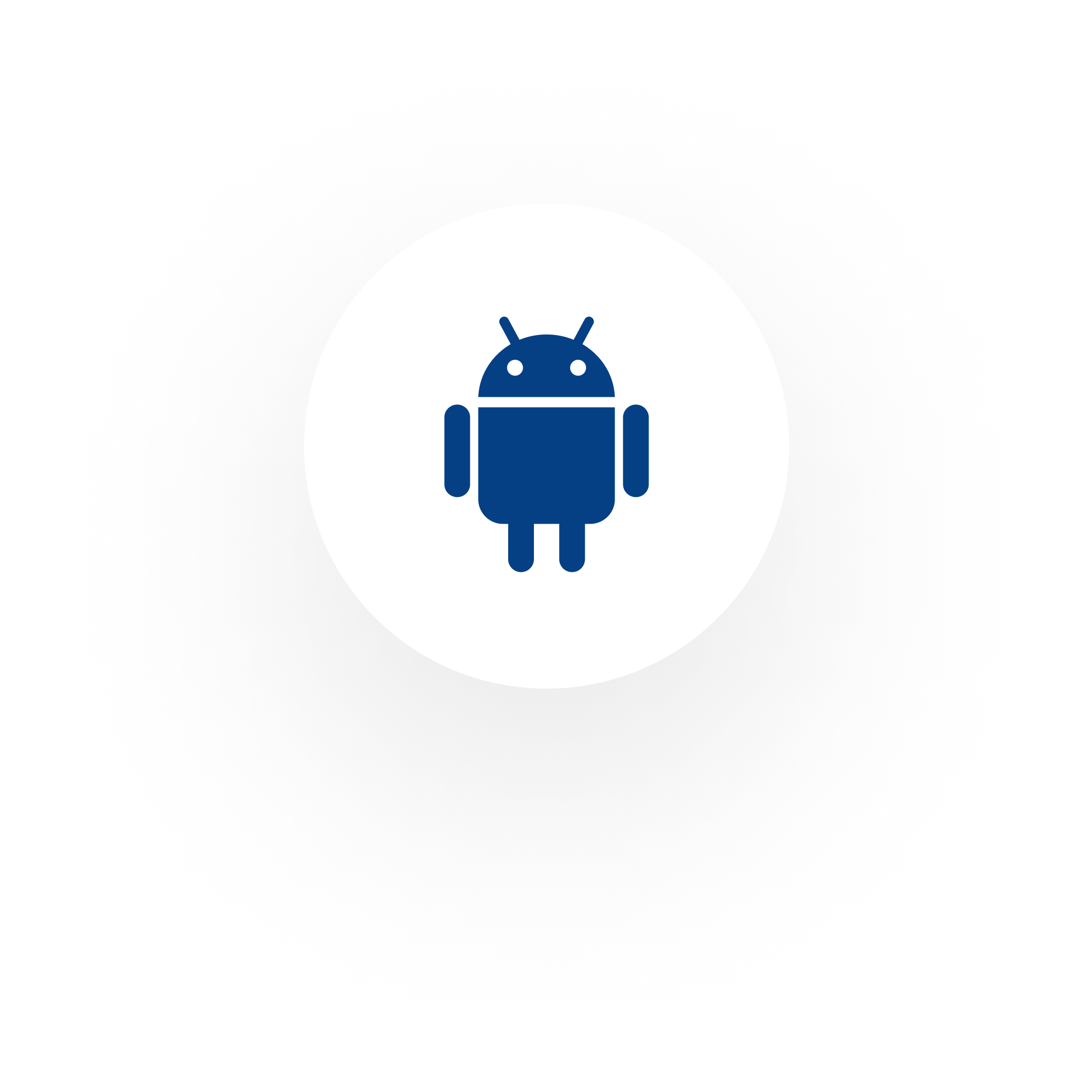 You help your friends & acquaintances to find an exciting new job – thanks to you, we gain employees that are a perfect match for us! We’ll reward you for your efforts.
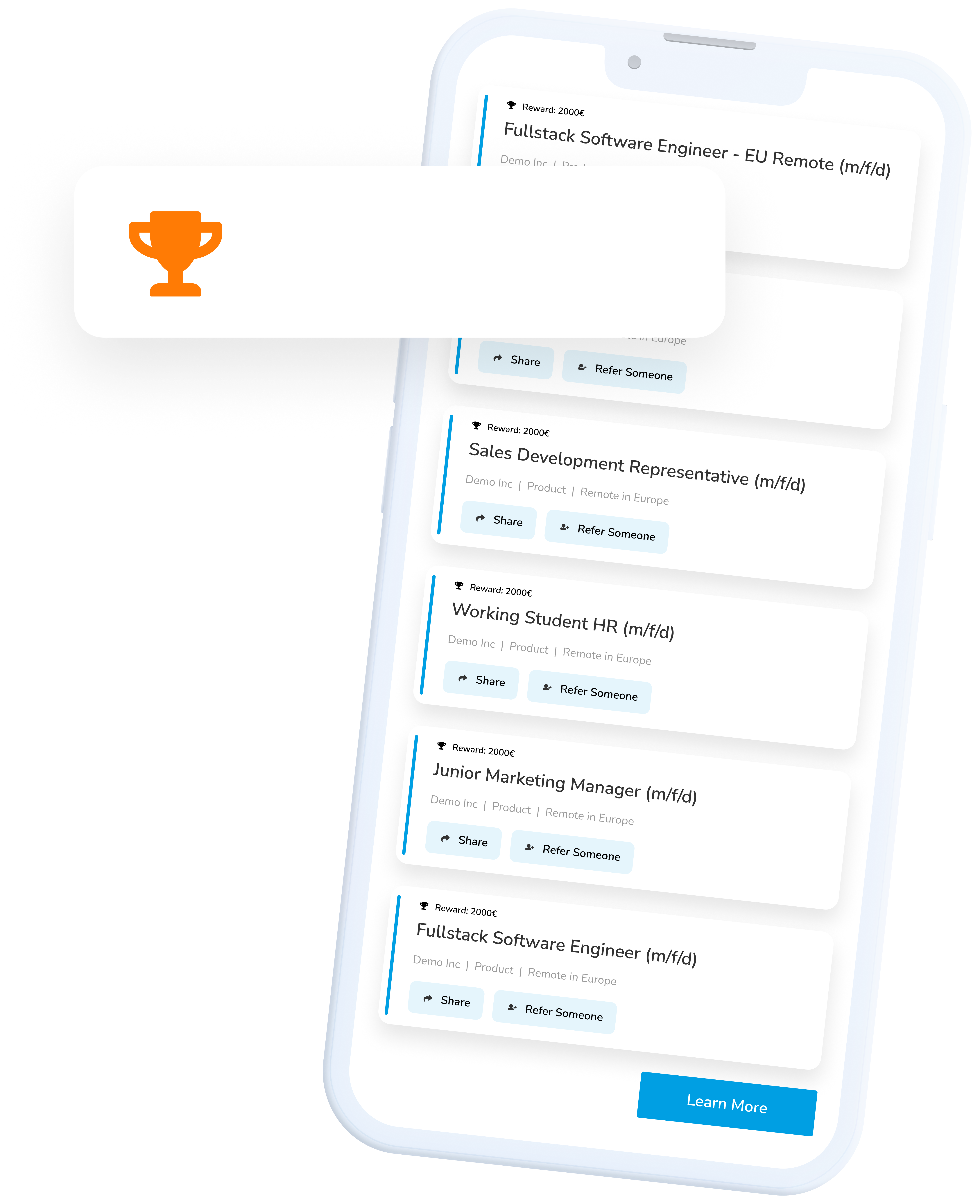 HOW IT WORKS!
Reward: €1000
1. Register with Talentry2. Browse vacancies3. Recommend jobs with just a few clicks4. Welcome new colleagues & look forward to     a reward
You are our best and most authentic ambassadors!
Help us to fill vacancies with top candidates from your network. Get started now! Register at yourcompany.talentry.com - or get the app:
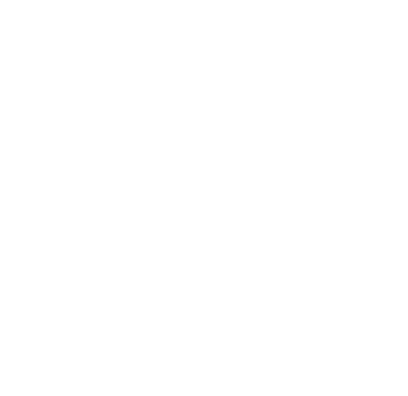 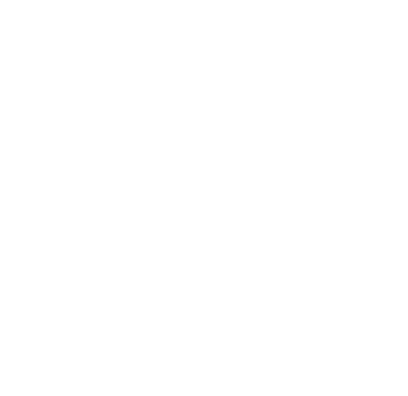 LOGO
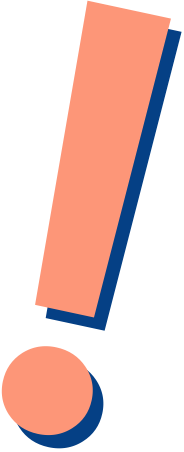 Employees Recruit Employees
WIN-WIN-WIN
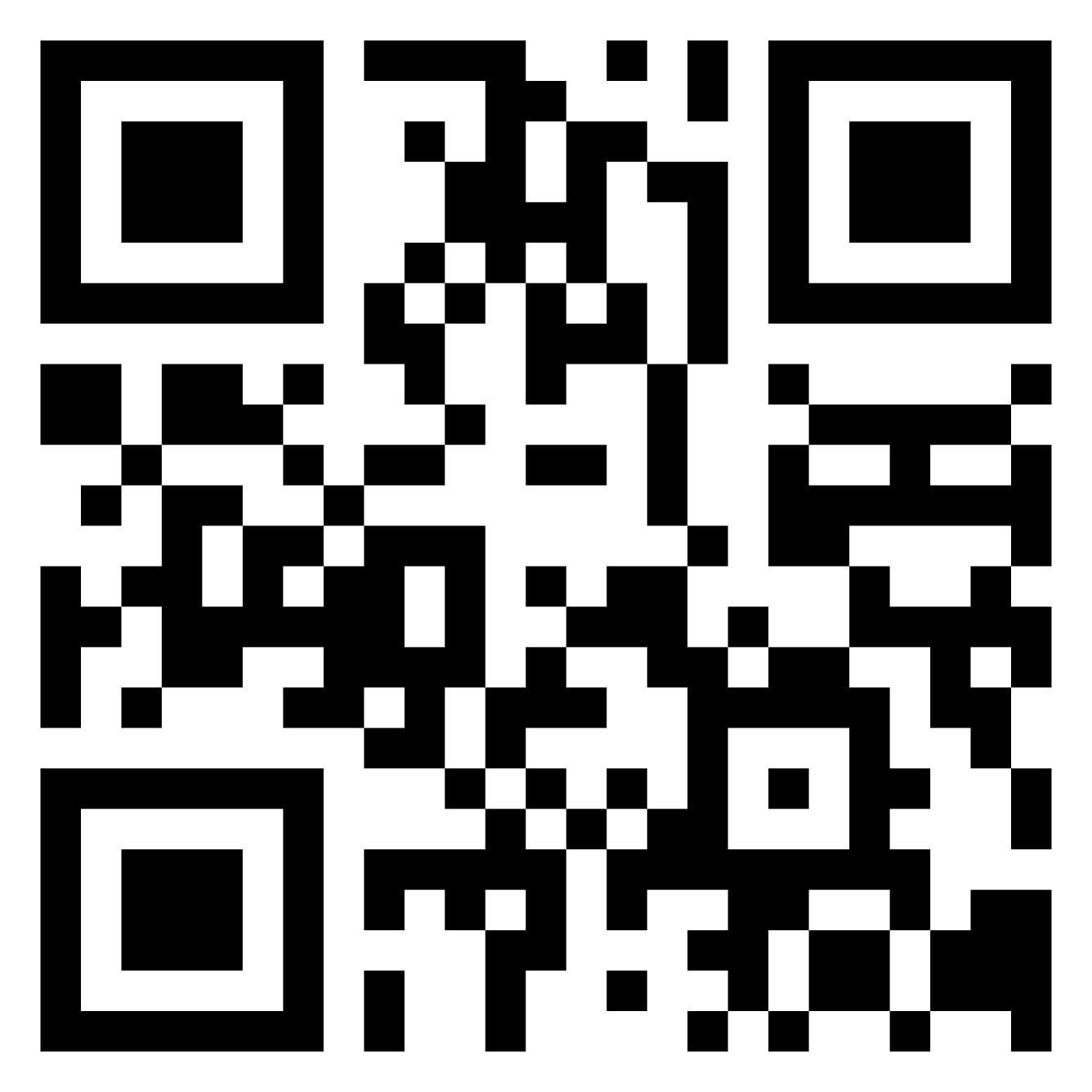 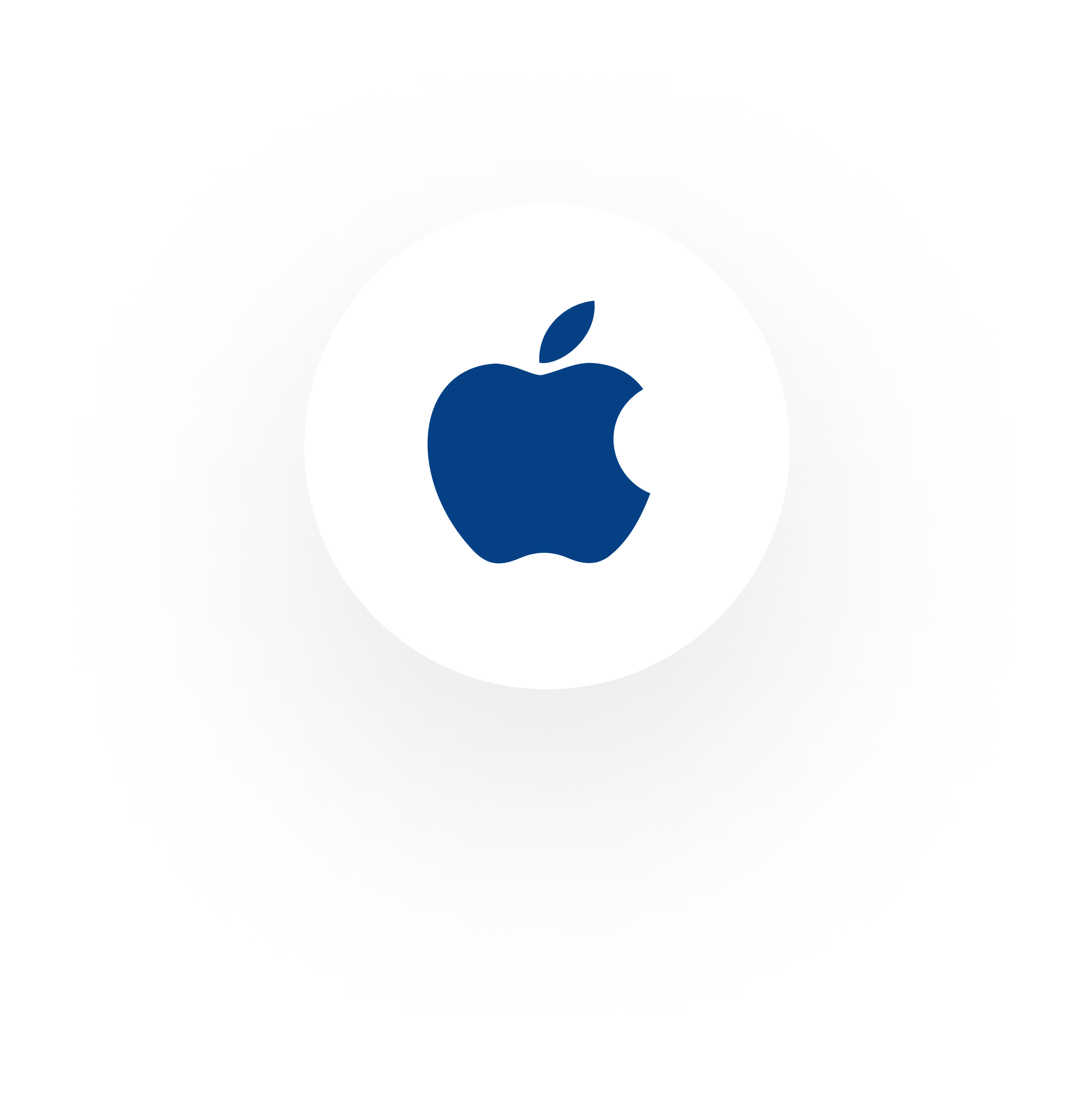 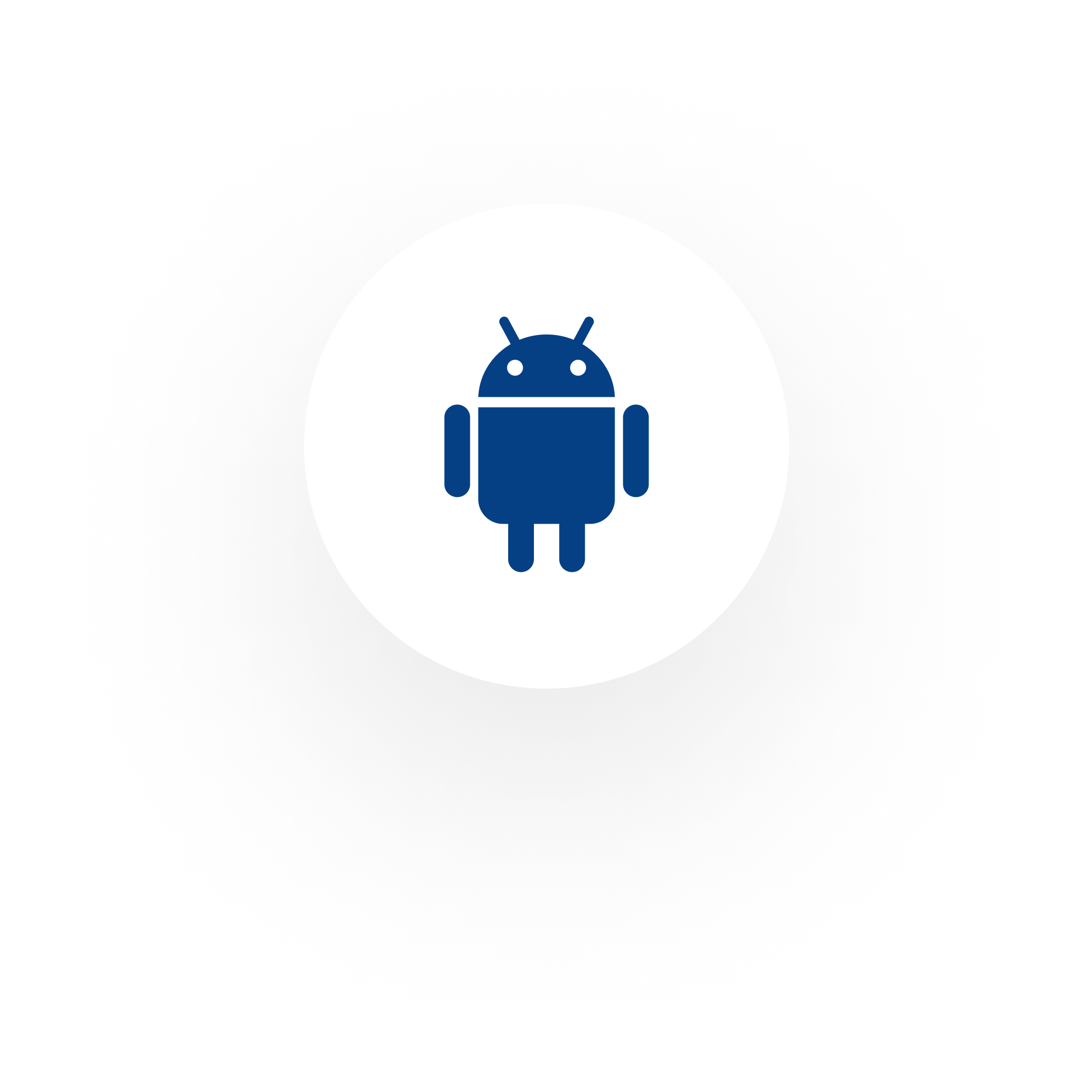 You help your friends & acquaintances to find an exciting new job – thanks to you, we gain employees that are a perfect match for us! We’ll reward you for your efforts.
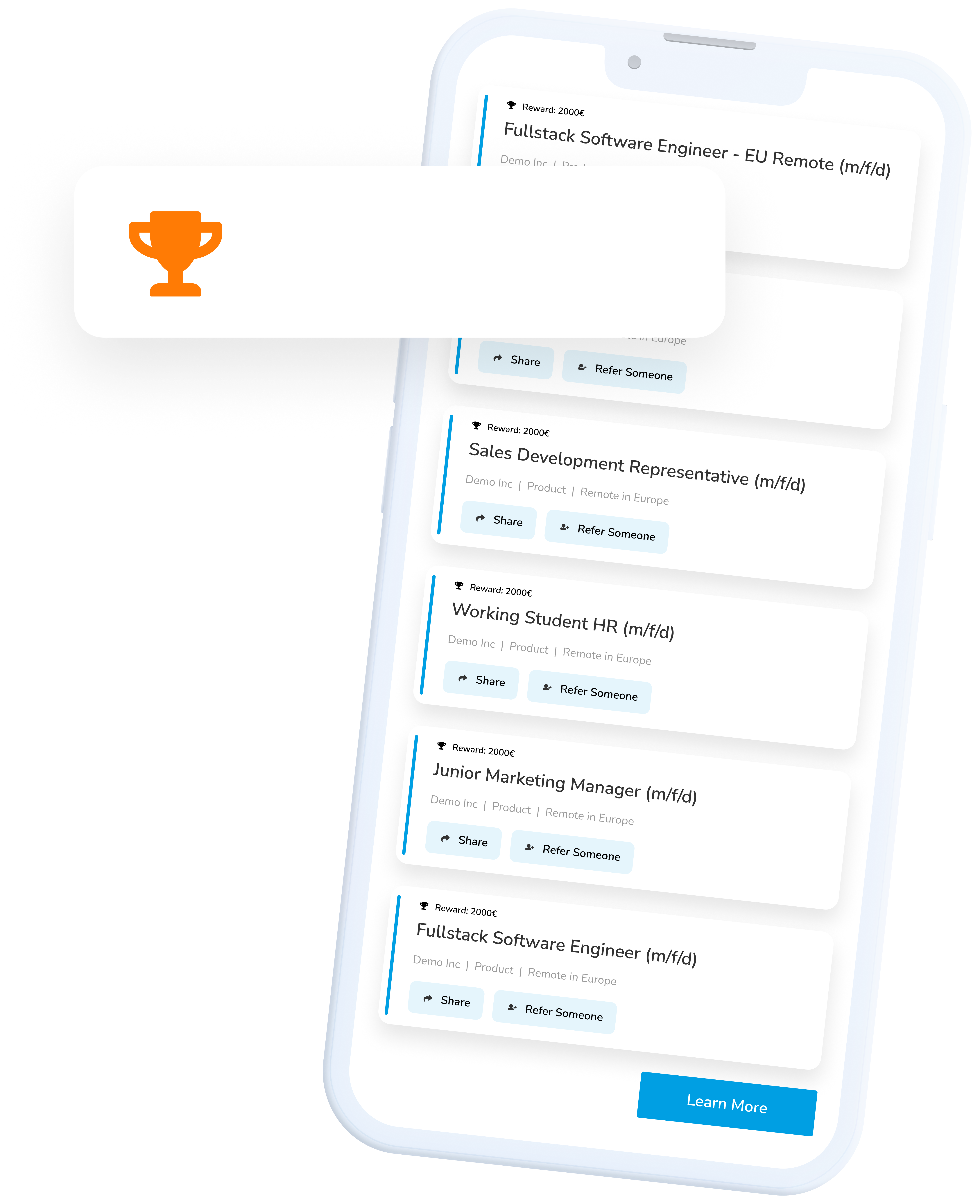 HOW IT WORKS!
Reward: €1000
1. Register with Talentry2. Browse vacancies3. Recommend jobs with just a few clicks4. Welcome new colleagues & look forward to     a reward
You are our best and most authentic ambassadors!
Help us to fill vacancies with top candidates from your network. Get started now! Register at yourcompany.talentry.com - or get the app:
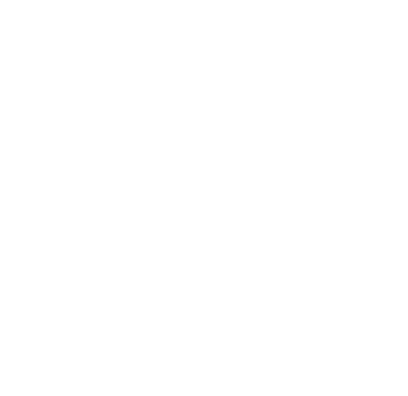 LOGO
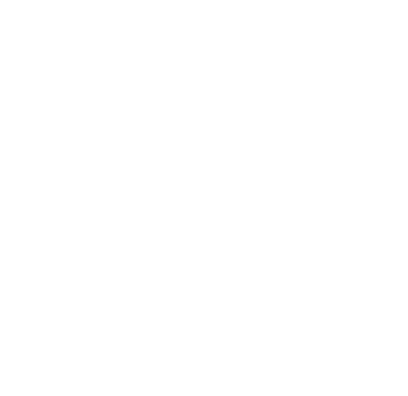 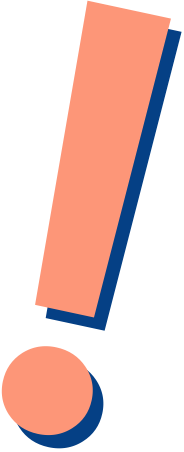 Employees Recruit Employees
WIN-WIN-WIN
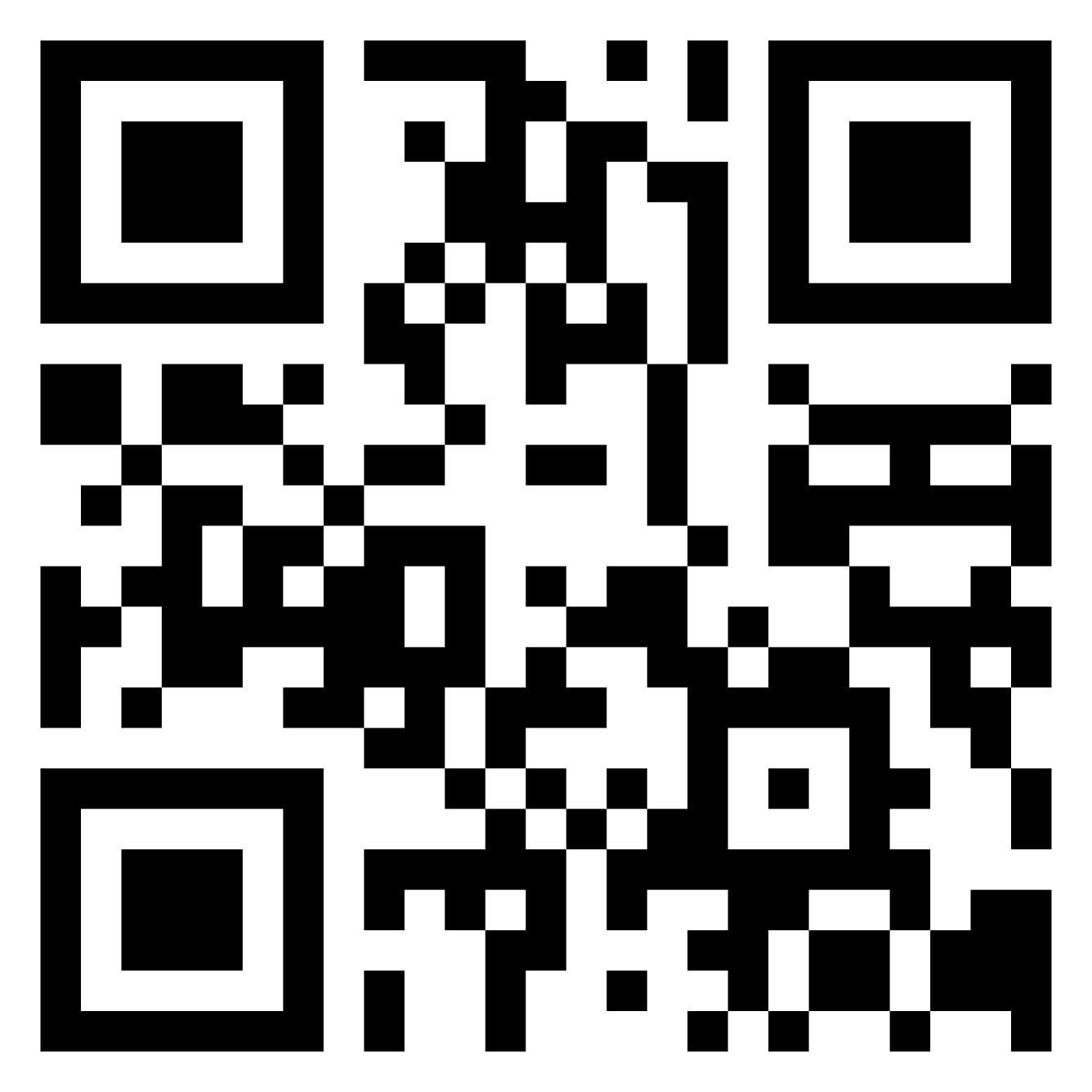 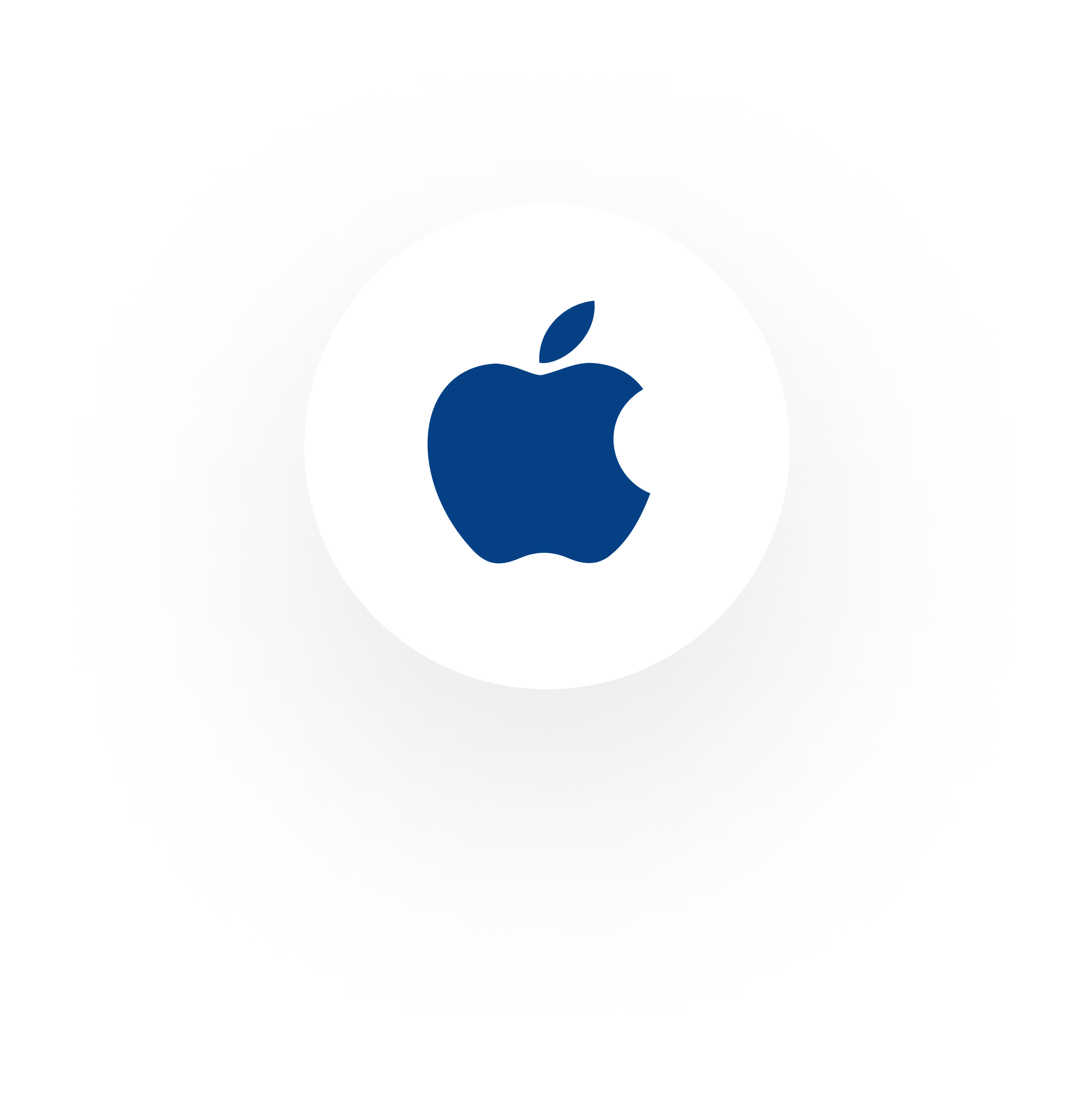 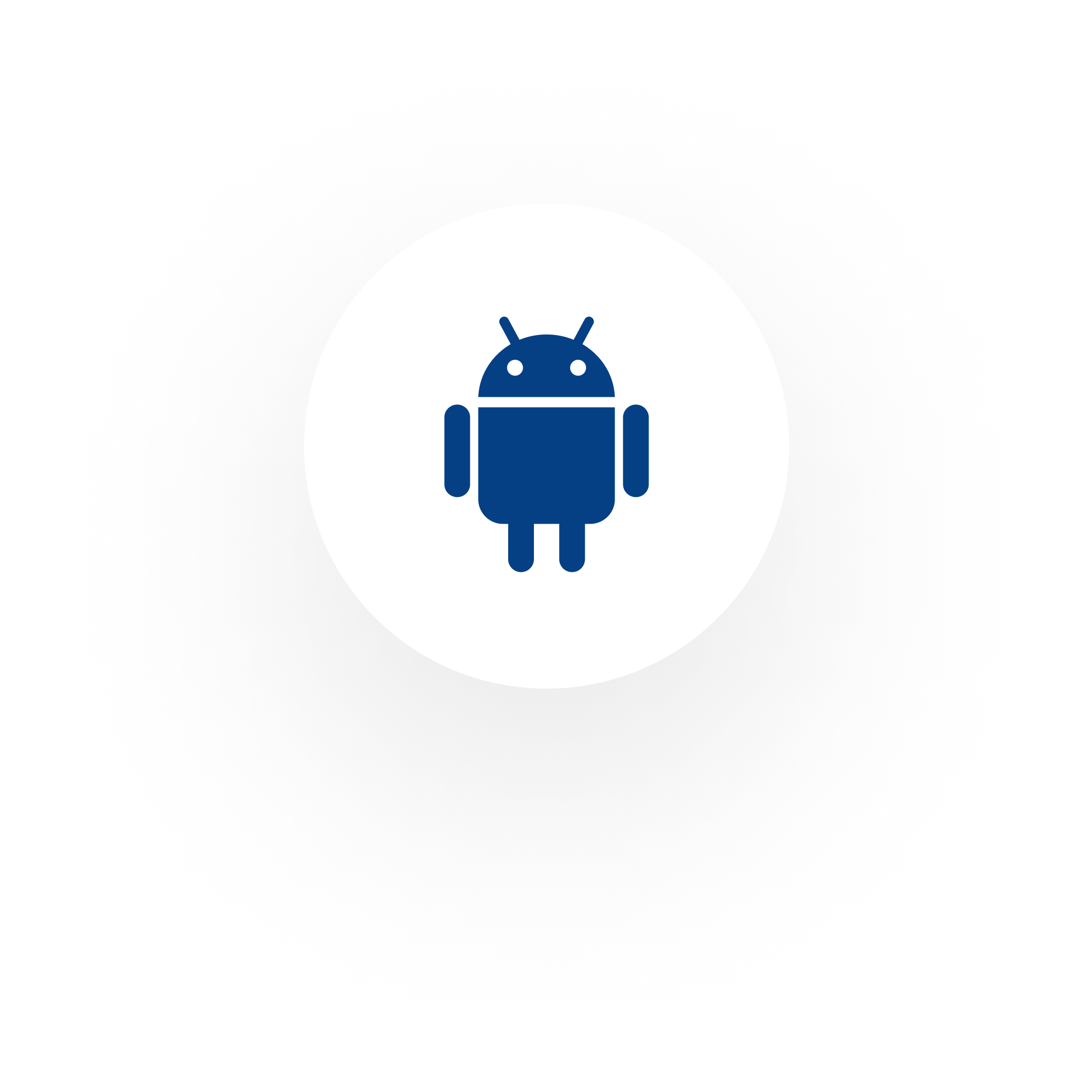 You help your friends & acquaintances to find an exciting new job – thanks to you, we gain employees that are a perfect match for us! We’ll reward you for your efforts.
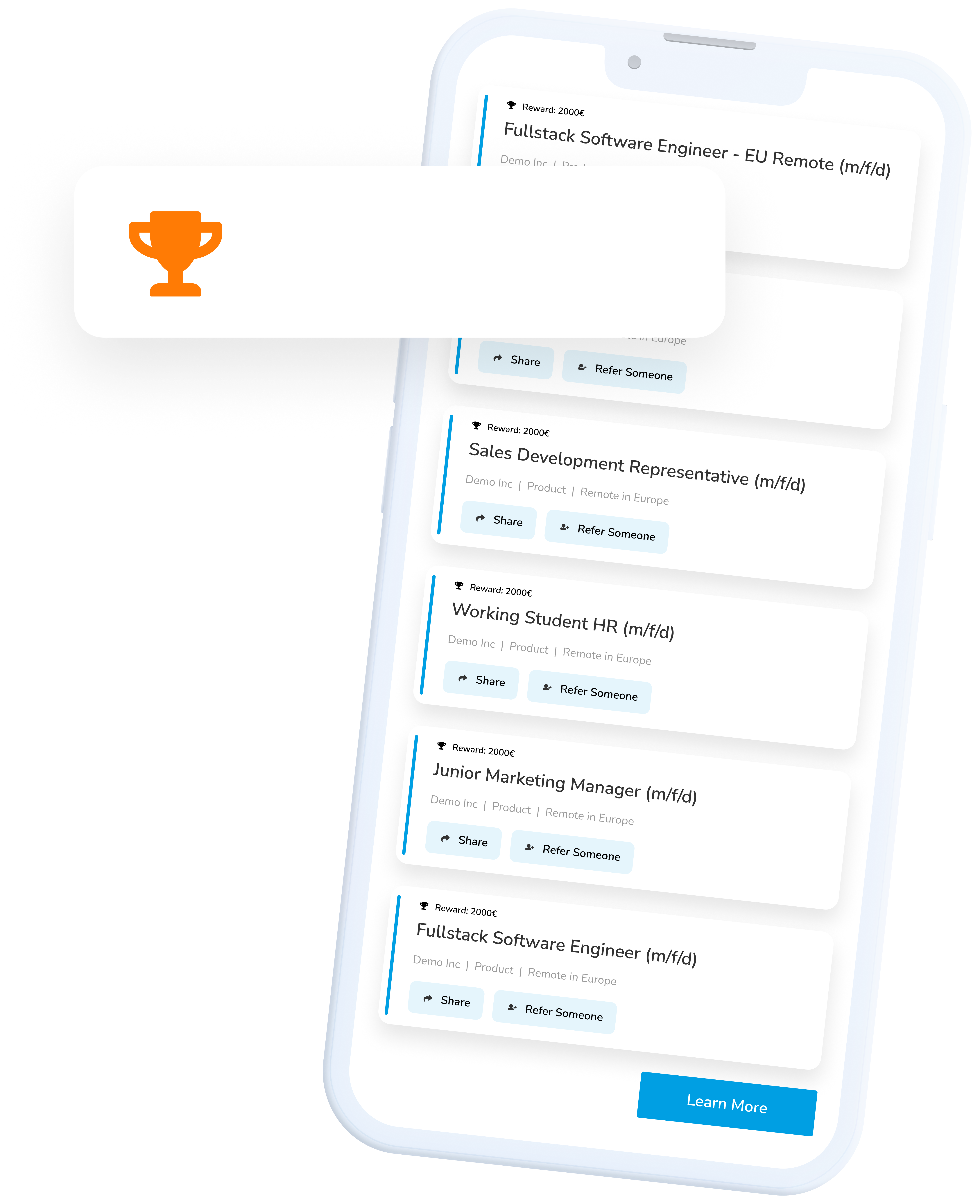 HOW IT WORKS!
Reward: €1000
1. Register with Talentry2. Browse vacancies3. Recommend jobs with just a few clicks4. Welcome new colleagues & look forward to     a reward
You are our best and most authentic ambassadors!
Help us to fill vacancies with top candidates from your network. Get started now! Register at yourcompany.talentry.com - or get the app:
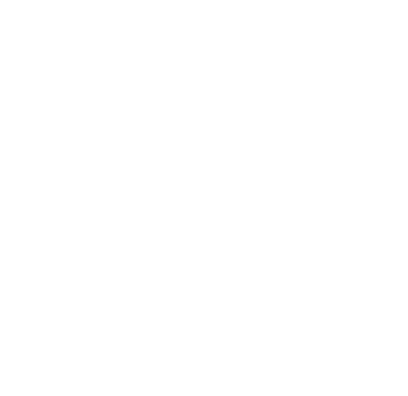 LOGO
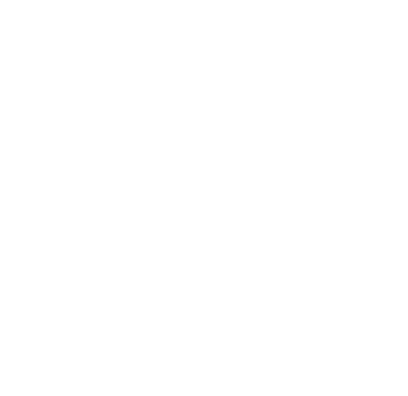 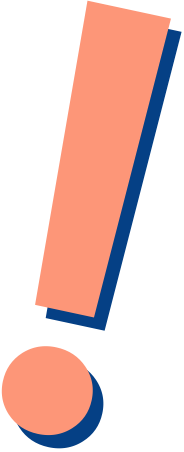 Employees Recruit Employees
WIN-WIN-WIN
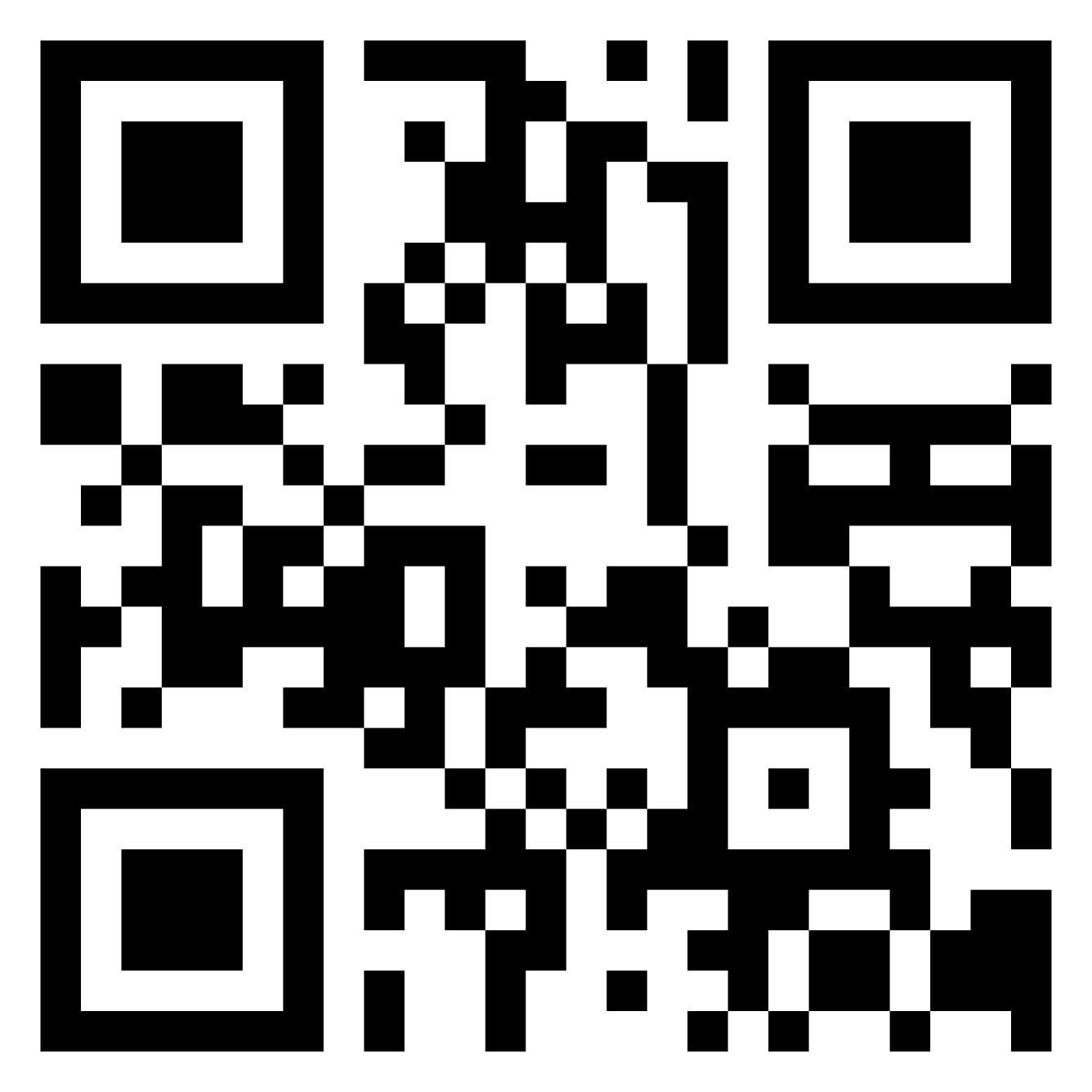 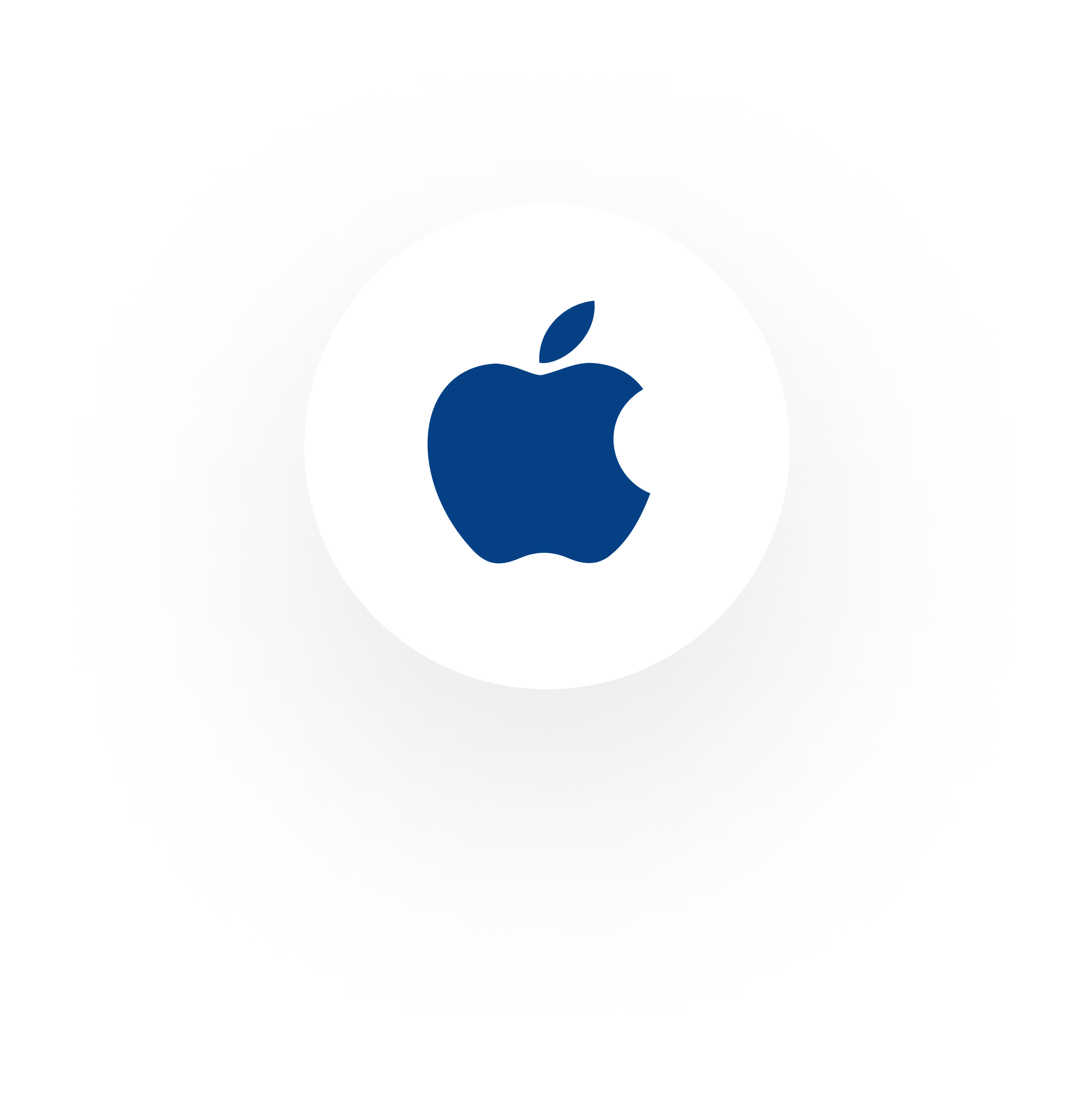 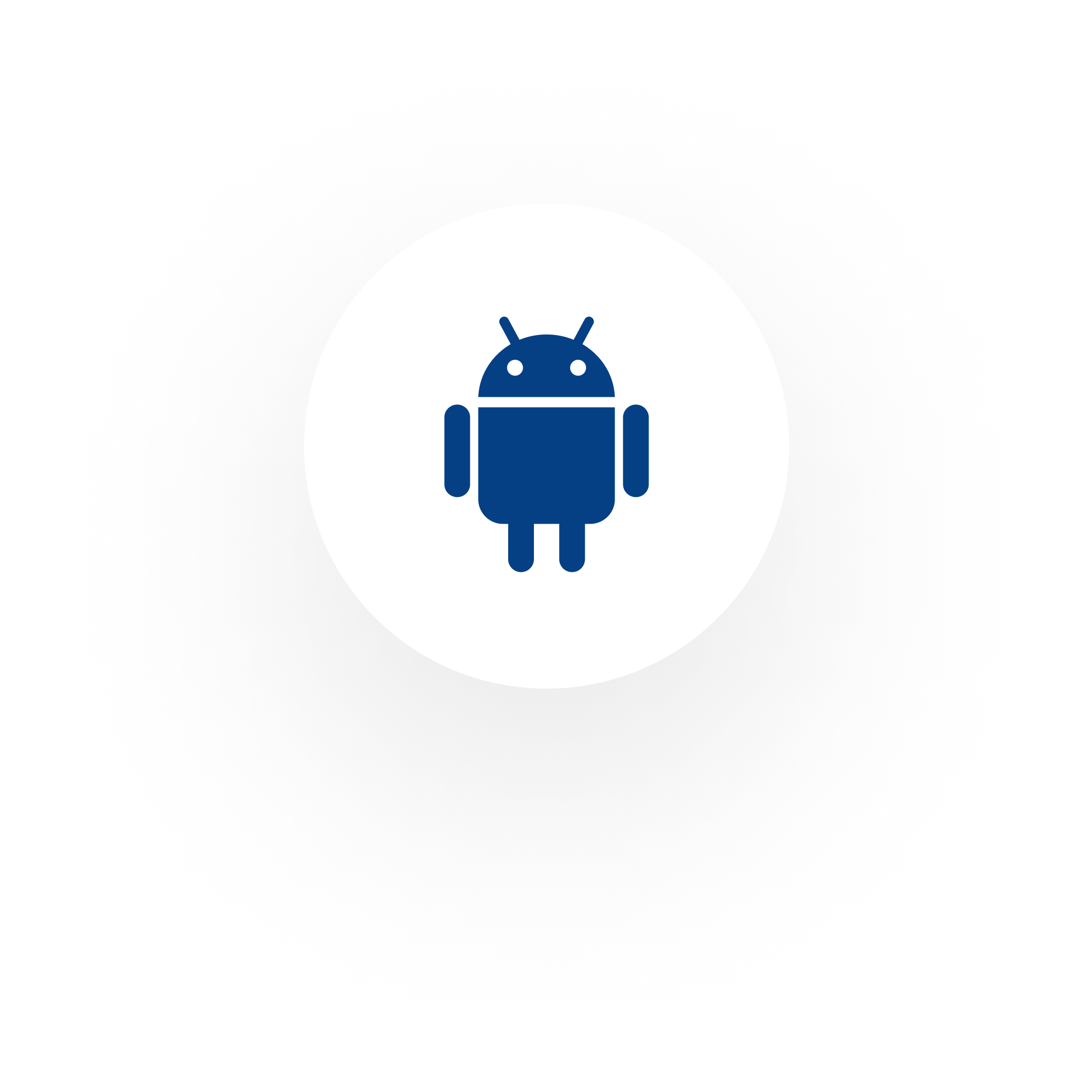 You help your friends & acquaintances to find an exciting new job – thanks to you, we gain employees that are a perfect match for us! We’ll reward you for your efforts.
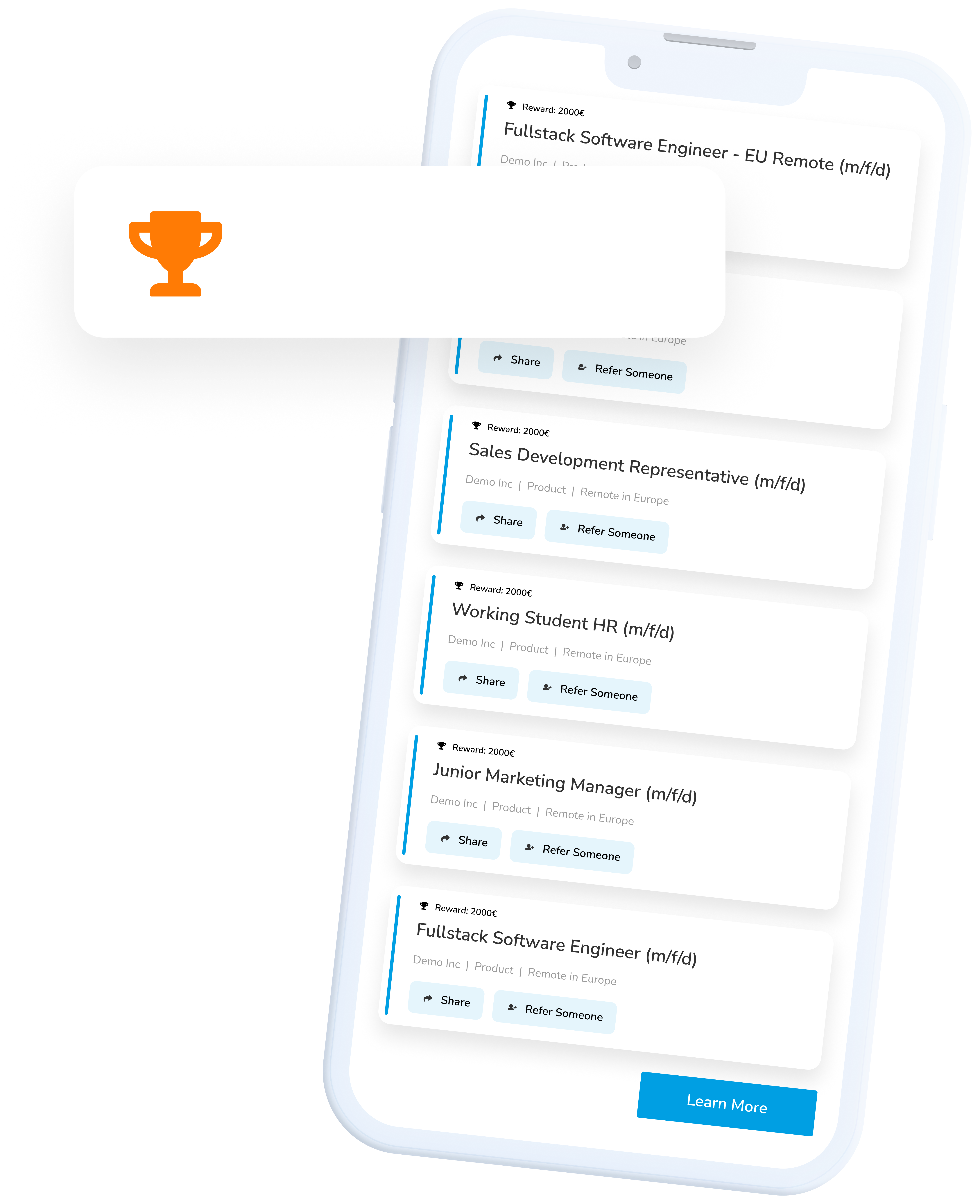 HOW IT WORKS!
Reward: €1000
1. Register with Talentry2. Browse vacancies3. Recommend jobs with just a few clicks4. Welcome new colleagues & look forward to     a reward
You are our best and most authentic ambassadors!
Help us to fill vacancies with top candidates from your network. Get started now! Register at yourcompany.talentry.com - or get the app:
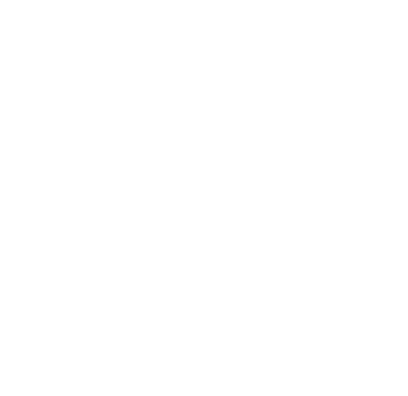 LOGO
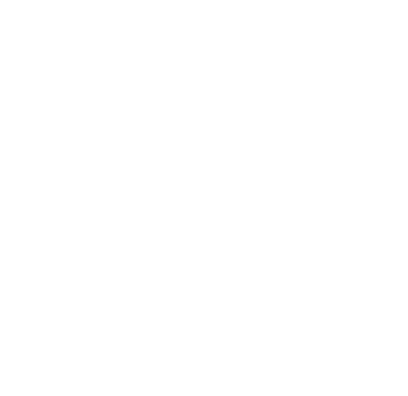 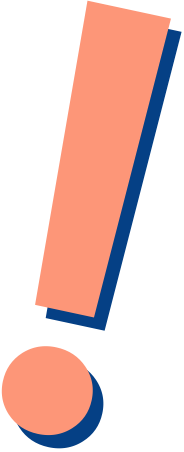 Employees Recruit Employees
WIN-WIN-WIN
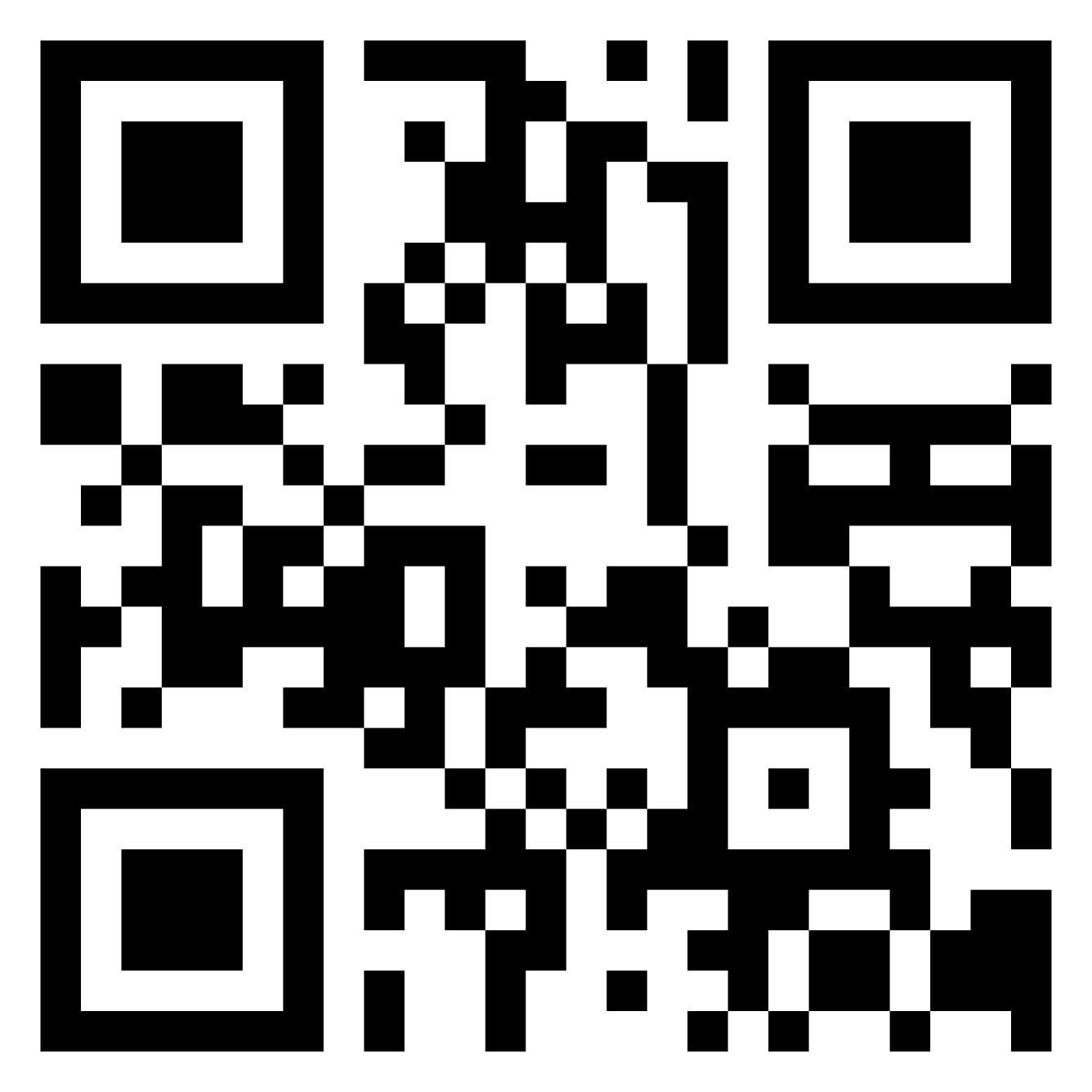 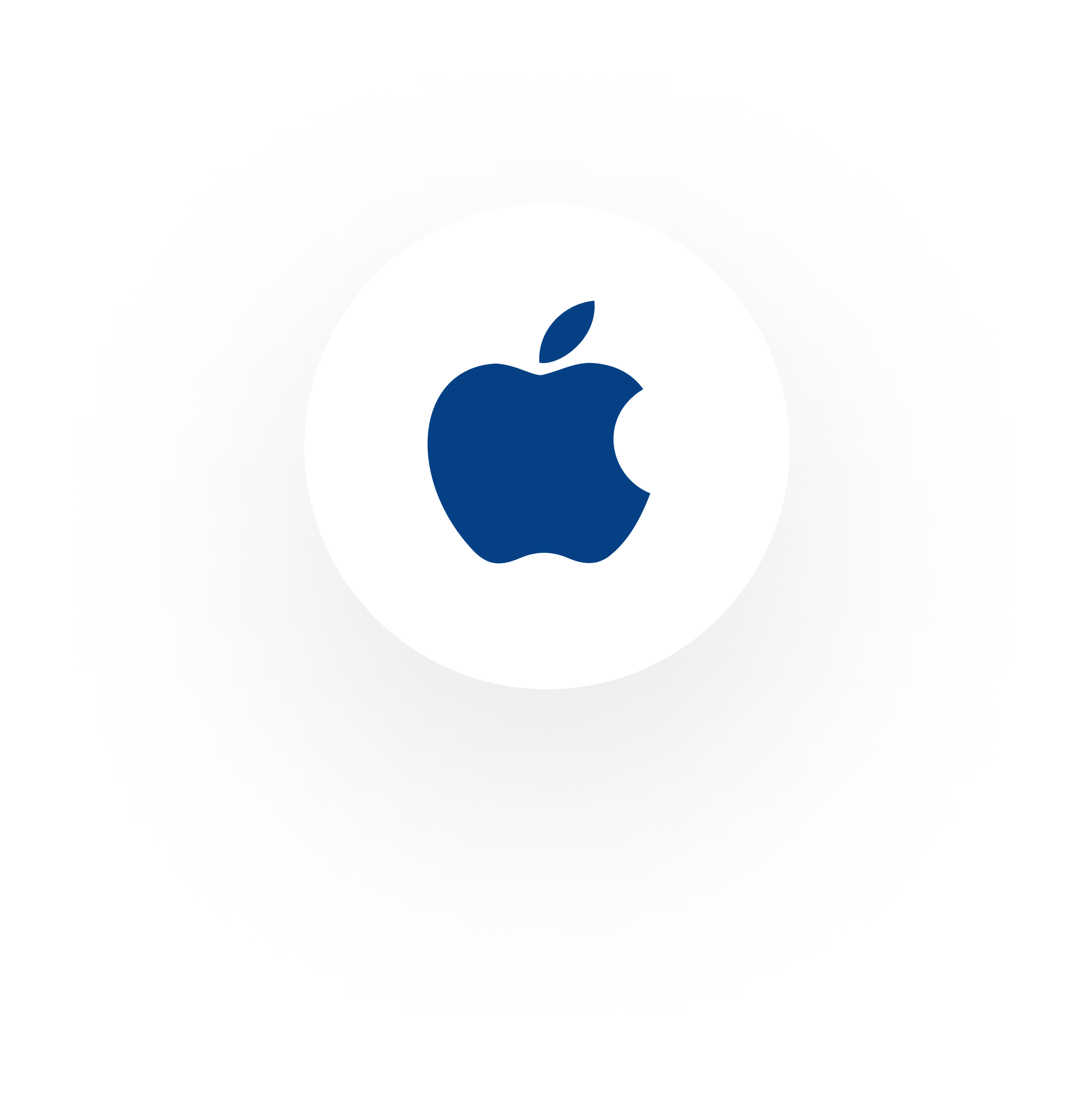 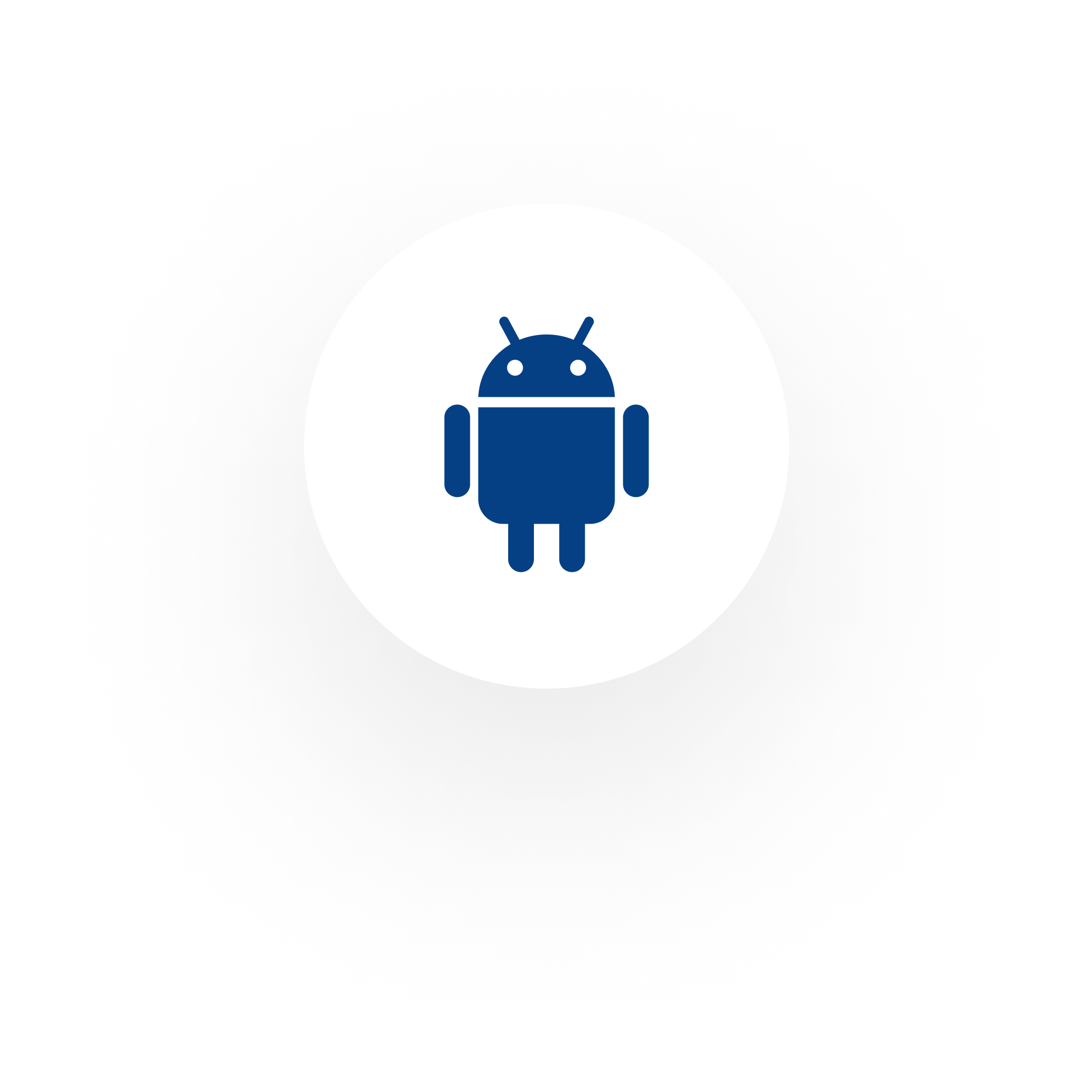 You help your friends & acquaintances to find an exciting new job – thanks to you, we gain employees that are a perfect match for us! We’ll reward you for your efforts.
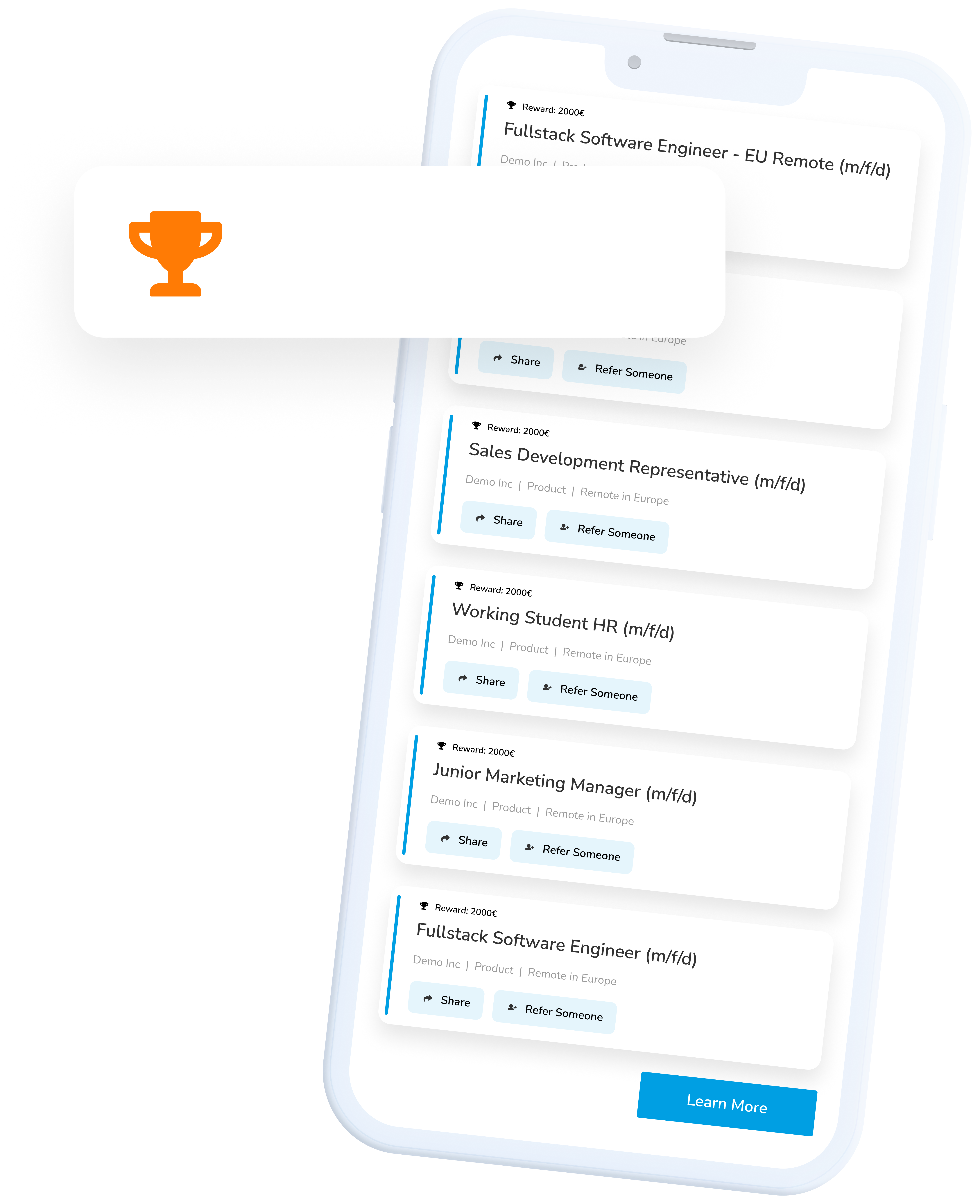 HOW IT WORKS!
Reward: €1000
1. Register with Talentry2. Browse vacancies3. Recommend jobs with just a few clicks4. Welcome new colleagues & look forward to     a reward
You are our best and most authentic ambassadors!
Help us to fill vacancies with top candidates from your network. Get started now! Register at yourcompany.talentry.com - or get the app:
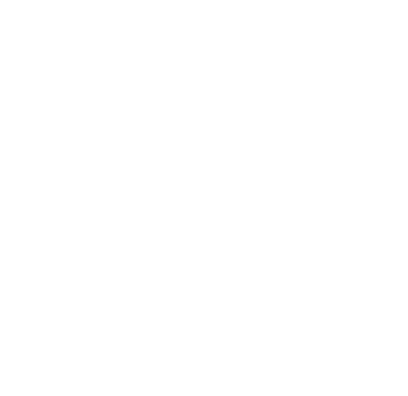